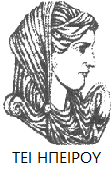 Ελληνική Δημοκρατία
Τεχνολογικό Εκπαιδευτικό Ίδρυμα Ηπείρου
Θεωρία Υπολογισμού
Ενότητα 8 : Αυτόματα NFA - DFA 

Αλέξανδρος Τζάλλας
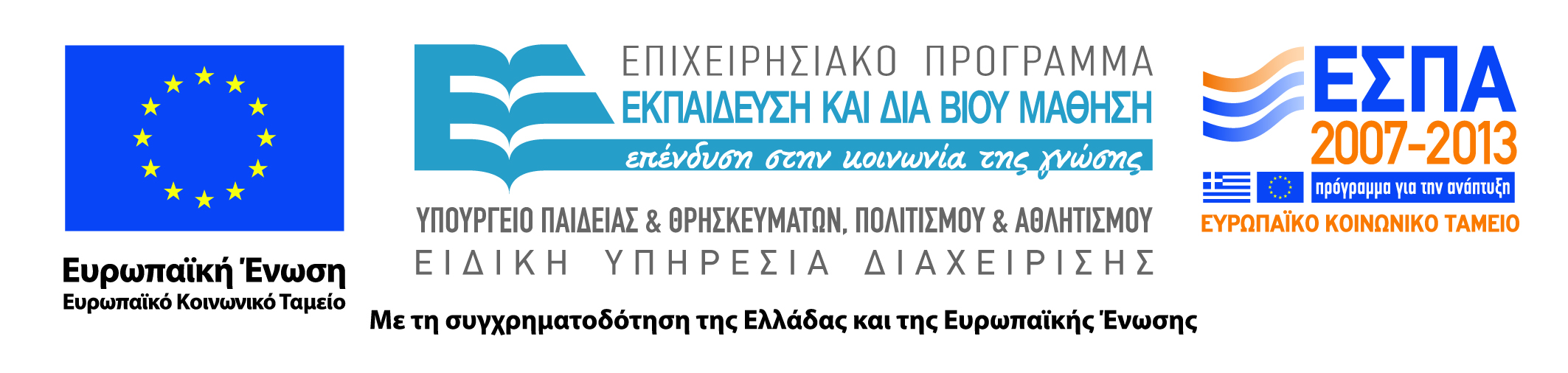 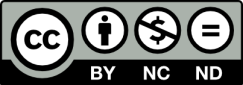 Ανοιχτά Ακαδημαϊκά Μαθήματα στο ΤΕΙ Ηπείρου
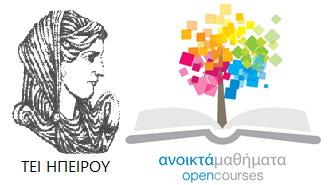 Τμήμα Μηχανικών Πληροφορικής Τ.Ε
Θεωρία Υπολογισμού
Ενότητα 8 : Αυτόματα NFA - DFA 

Αλέξανδρος Τζάλλας 
Καθηγητής Εφαρμογών
Άρτα, 2015
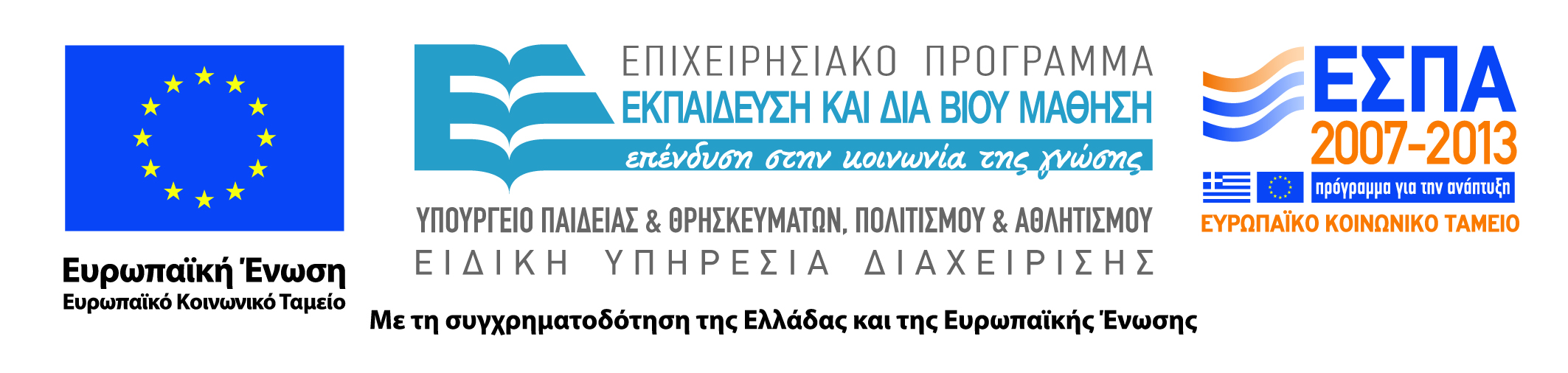 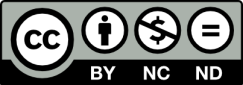 Άδειες Χρήσης
Το παρόν εκπαιδευτικό υλικό υπόκειται σε άδειες χρήσης Creative Commons. 
Για εκπαιδευτικό υλικό, όπως εικόνες, που υπόκειται σε άλλου τύπου άδειας χρήσης, η άδεια χρήσης αναφέρεται ρητώς.
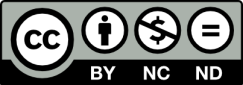 3
Χρηματοδότηση
Το έργο υλοποιείται στο πλαίσιο του Επιχειρησιακού Προγράμματος «Εκπαίδευση και Δια Βίου Μάθηση» και συγχρηματοδοτείται από την Ευρωπαϊκή Ένωση (Ευρωπαϊκό Κοινωνικό Ταμείο) και από εθνικούς πόρους.
Το έργο «Ανοικτά Ακαδημαϊκά Μαθήματα στο TEI Ηπείρου» έχει χρηματοδοτήσει μόνο τη αναδιαμόρφωση του εκπαιδευτικού υλικού.
Το παρόν εκπαιδευτικό υλικό έχει αναπτυχθεί στα πλαίσια του εκπαιδευτικού έργου του διδάσκοντα.
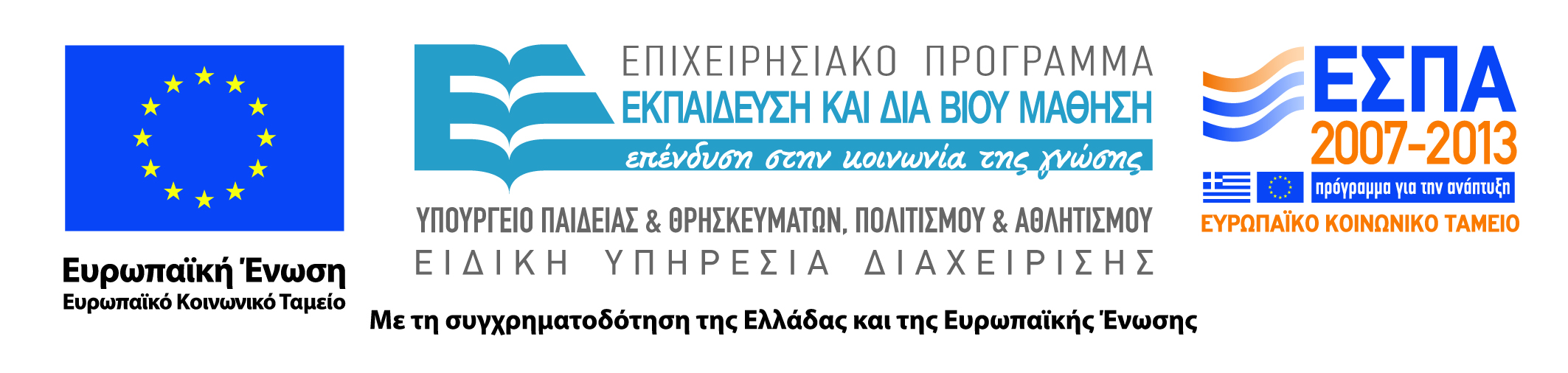 Κλειστότητα
Ορισμός:
Ένα σύνολο είναι κλειστό κάτω από μια πράξη, εάν η πράξη αυτή, όταν εκτελείται σε μέλη του συνόλου, επιστρέφει ένα
αντικείμενο που ανήκει επίσης στο σύνολο.


π.χ.
Το σύνολο των φυσικών είναι κλειστό ως προς τον
πολλαπλασιασμό
Το σύνολο των φυσικών δεν είναι κλειστό ως προς την
Διαίρεση

Η συλλογή των κανονικών γλωσσών είναι κλειστή ως προς τις κανονικές πράξεις
5
Κλειστότητα ως προς την ένωση
ΘΕΩΡΗΜΑ
Η κλάση των κανονικών γλωσσών είναι κλειστή ως προς την ένωση

Δηλαδή: Αν οι γλώσσες Α1  και Α2  είναι κανονικές γλώσσες τότε το ίδιο ισχύει για τη γλώσσα Α1  Α2


Βασική Ιδέα: Αφού οι Α1  και Α2  είναι κανονικές γλώσσες τότε υπάρχουν αυτόματα Μ1  και Μ2  που τις αναγνωρίζουν.  Συνδυάζουμε τα Μ1  και Μ2  για να κτίσουμε αυτόματο Μ που να αναγνωρίζει τη γλώσσα Α1  Α2.


Με κάθε σύμβολο που διαβάζουμε πρέπει να γνωρίζουμε σε ποια κατάσταση βρισκόμαστε σε κάθε ένα από τα επιμέρους αυτόματα.
Συνεπώς: πρέπει να θυμόμαστε ζεύγη
Αν το Μ1 έχει k1  καταστάσεις και το Μ2 έχει k2 καταστάσεις, το Μ πρέπει να έχει k1∙k2  καταστάσεις.
Παράδειγμα (1/2)
Έστω οι γλώσσες
Α1={w : η λέξη w τελειώνει σε 0  ή έχει μήκος 0}
Α2={w : η λέξη w έχει άρτιο μήκος}
Α1  Α2: όλες οι λέξεις που είτε έχουν άρτιο μήκος είτε τελειώνουν σε 0
0,1
1
1
0
qodd
qin1
qin0
qeven
0
0,1
Αυτόματο Μ2
1
Αυτόματο Μ1
Παράδειγμα (2/2)
0,1
1	1
0
qodd
qin1
qin0
qeven
0
0,1
Αυτόματο Μ2
1
Αυτόματο Μ1
Λέξεις που τελειώνουν σε 0 και έχουν περιττό
μήκος
0
Λέξεις που τελειώνουν σε 0 και έχουν άρτιο μήκος
q1
q2
0
0
0
1
1
1
Λέξεις που τελειώνουν σε 1 και έχουν άρτιο
μήκος
q3
Λέξεις που τελειώνουν σε 1 και έχουν περιττό μήκος
q4
1
Αυτόματο Μ
Απόδειξη κλειστότητας ως προς την ένωση
Κατασκευαστική
•	Έστω Μ1  = (Q1, Σ, δ1, q1, F1) και Μ2  = (Q2, Σ, δ2, q2, F2).
Κατασκευάζουμε το Μ = (Q, Σ, δ, q0, F) ως εξής:
–	Q = {(r1, r2): r1  Q1, r2  Q2}
Σ: το αλφάβητο είναι το ίδιο με αυτό των Μ1 και Μ2
Για κάθε (r1, r2)  Q και a  Σ, θέτουμε
δ((r1, r2), a) = (δ1(r1, a), δ2(r2, a))
–	q0 = (q1, q2)
–	F = {(r1, r2)  Q : r1  F1 ή  r2  F2}
Aνταιτιοκρατία
Αιτιοκρατία: από κάθε κατάσταση, για κάθε σύμβολο η επόμενη κατάσταση είναι καθορισμένη.
Ανταιτιοκρατία: γενίκευση της αιτιοκρατίας
–	Ενδέχεται να υπάρχουν περισσότερες από μια επιλογές για την επόμενη κατάσταση

Aνταιτιοκρατικά αυτόματα, μη ντετερμινιστικά αυτόματα, nondeterministic automata, NFA



Διαφορές από DFA
Από κάθε κατάσταση μπορούν να εκκινούν μηδέν, ένα, ή περισσότερα βέλη για κάθε σύμβολο του αλφαβήτου
Προσθέτει το σύμβολο ε στο αλφάβητο
     Σε ένα αιτιοκρατικό αυτόματο οι επιγραφές στα βέλη μετάβασης είναι 	σύμβολα του αλφαβήτου… Το αυτόματο παραβιάζει αυτό το κανόνα
0,1
0,1
0,ε
1
1
q1
q2
q3
q4
Πως υπολογίζει ένα NFA;
0,1
0,1
0,ε
1
1
Έστω βρισκόμαστε στην q1  και λαμβάνουμε 1
Το αυτόματο διασπάται σε πολλαπλά αντίγραφα του εαυτού του και ακολουθεί όλες τις δυνατότητες παράλληλα
Αν κάποιο αντίγραφο το επόμενο σύμβολο εισόδου  δεν εμφανίζεται σε κανένα από τα βέλη τότε το αντίγραφο «σβήνει»
Το αυτόματο τερματίζει αν στο τέλος της ανάγνωσης της εισόδου υπάρχει έστω και ένα αντίγραφο που οδηγεί σε κατάσταση αποδοχής
Τι γίνεται όταν σε κάποια κατάσταση ξεκινά μονοπάτι με το σύμβολο ε;
Χωρίς να διαβάσει κανένα σύμβολο της λέξης εισόδου, το αυτόματο διασπάται σε αντίγραφα, το ένα παραμένει στην τρέχουσα κατάσταση και τα υπόλοιπα ακολουθούν τα εξερχόμενα βέλη με επιγραφή «ε».
q1
q2
q3
q4
Δέντρο Υπολογισμού
Ένα NFA μπορεί να τύχει ερμηνείας ως ένα δένδρο δυνατοτήτων:
Η ρίζα του δέντρου αντιστοιχεί στην αρχή του υπολογισμού
Κάθε σημείο διακλάδωσης αντιστοιχεί σε ένα σημείο του υπολογισμού στο οποίο το αυτόματο έχει πολλαπλές επιλογές
Το αυτόματο αποδέχεται αν έστω και ένα από τα μονοπάτια αυτού του δένδρου καταλήγει σε κατάσταση αποδοχής
Παράδειγμα
0,1
0,1
0,ε
1
1
q1	q2	q3
q4
Πως προχωρά ο υπολογισμός πάνω στη λέξη 010110



q1	q1



q1	q1	q2	q2
q1
q1
q1
q2
q1
q1
q2
q3
q3
q1
q1
q2
q3
q3
q4
q4
q3
q4
q4
q4
0
1
0
1
1
0
Παράδειγμα
0,1
0,1
0,ε
1
1
q1
q2
q3
q4
Ποια γλώσσα αναγνωρίζει το αυτόματο;
–	Τη γλώσσα με όλες τις λέξεις που έχουν ως υπολέξη το 101 ή το 11
Ένα καλός τρόπος να αντιλαμβανόμαστε τον τρόπο υπολογισμού αυτού του αυτόματου είναι  να θεωρήσουμε ότι παραμένει στην εναρκτήρια κατάσταση q1 μέχρι να «μαντέψει ότι βρίσκεται τρεις θέσεις πριν από το τέλος
Εάν εκείνη τη στιγμή το σύμβολο εισόδου είναι το 1, το αυτόματο διακλαδίζεται στην κατάσταση q2 και χρησιμοποιεί τις q3 και q4  για να ελέγξει αν μάντεψε σωστά
Χρησιμότητα NFA
Κάθε NFA μπορεί να μετατραπεί σε ένα αντίστοιχο ισοδύναμο DFA



Τα NFA είναι συνήθως μικρότερα



Η λειτουργία ενός NFA είναι ευκολότερα κατανοητή



Η κατασκευή ενός NFA είναι ευκολότερη
Παράδειγμα
Α = {w : w περιέχει το σύμβολο 1 στην τρίτη θέση από το τέλος}
00100 ανήκει στην Α
011 δεν ανήκει


0,1
0,1
0,1
1
q1	q2	q3
q4
Ποιο είναι το αντίστοιχο ντετερμινιστικό;
Χρήση «ε»-μεταβάσεων
Το αυτόματο αποδέχεται όλες τις λέξεις 0k  όπου το k μπορεί να είναι οποιοσδήποτε ακέραιος ο οποίος είναι είτε πολλαπλάσιο του 2 είτε πολλαπλάσιο του 3

Η λειτουργία του αυτόματου μπορεί να γίνει αντιληπτή ως εξής:
Αρχικά η μηχανή μαντεύει εάν θα ελέγξει για κάποιο πολλαπλάσιο του 2 ή του 3 διακλαδιζόμενη αντίστοιχα προς τον άνω ή τον κάτω βρόχο
Στην συνέχεια ελέγχει εάν μάντεψε σωστά
* Φυσικά θα μπορούσαμε να αντικαταστήσουμε το παραπάνω αυτόματο με κάποιο που δεν περιέχει μεταβάσεις ε, ή ακόμη και με κάποιο πλήρως αιτιοκρατικό (αλλά το αυτόματο αυτό είναι το απλούστερο δυνατό)
NFA – Ορισμός
ΟΡΙΣΜΟΣ
Μη ντετερμινιστικό, πεπερασμένο αυτόματο είναι μια πεντάδα
Q, Σ, δ, qO,F  , όπου

Q είναι ένα πεπερασμένο σύνολο, τα στοιχεία του οποίου ονομάζονται καταστάσεις,
Σ είναι ένα πεπερασμένο σύνολο, που ονομάζεται αλφάβητο,
δ: Q xΣε  → P(Q), είναι η συνάρτηση μεταβάσεων,
qO  ∈ Q είναι η εναρκτήρια κατάσταση (αρχική κατάσταση),
F ⊆ Q είναι το σύνολο των καταστάσεων αποδοχής (τελικές καταστάσεις).

Συμβολισμός: Σε  = Σ     

Παρατήρηση: Κάθε DFA είναι και NFA!
Παράδειγμα DFA
N1  =	Q, Σ, δ, qO,F    , όπου
–	Q = {q1, q2, q3 , q4}
–	Σ = {0,1}
η συνάρτηση μεταβάσεων δ
περιγράφεται στον πίνακα
εναρκτήρια κατάσταση είναι η q1
και F = {q4}
0,1
0,1
0,ε
1
1
q1
q2
q3
q4
Ορισμός του υπολογισμού
To αυτόματο Ν = (Q, Σ, δ, qO,F)	αποδέχεται μια λέξη w αν αυτή μπορεί να γραφτεί στη μορφή w = y1y2…ym όπου yi  Σε  αν υπάρχει ακολουθία καταστάσεων r0, r1,…, rm  του Q που να ικανοποιεί τις συνθήκες:
r0 = qO
ri+1  δ(ri , yi+1), για i = 0,…,m – 1, και
rm  F
Η συνθήκη 1 ορίζει ότι η μηχανή ξεκινά από την εναρκτήρια κατάσταση 
Η συνθήκη 2 ορίζει ότι η κατάσταση ri+1 είναι από τις επιτρεπτές επόμενες καταστάσεις όταν το Ν βρίσκεται στην κατάσταση ri και διαβάζει το yi+1
Η συνθήκη 3 ορίζει ότι το αυτόματο καταλήγει σε κάποια από τις καταστάσεις αποδοχής.
Το αυτόματο N αναγνωρίζει τη γλώσσα Α αν: A = {w : το N αποδέχεται την w}
Ισοδυναμία NFA με DFA
ΘΕΩΡΗΜΑ
Για κάθε μη ντετερμινιστικό πεπερασμένο αυτόματο υπάρχει ισοδύναμο ντετερμινιστικό.

Ιδέα απόδειξης
Πρέπει να δείξουμε ότι αν μια γλώσσα αναγνωρίζεται από κάποιο μη ντετερμινιστικό αυτόματο, υπάρχει ντετερμινιστικό αυτόματο που την αναγνωρίζει.
Κατασκευή ενός ντετερμινιστικού αυτόματου που να προσομοιώνει το μη ντετερμινιστικό
Υπόδειξη: Κάθε σύμβολο στο NFA μας οδηγεί σε ένα σύνολο καταστάσεων
Αυτό το σύνολο πρέπει να αντιπροσωπεύει μια κατάσταση του ντετερμινιστικού αυτομάτου.
Άρα οι καταστάσεις του DFA θα περιέχουν όλα τα δυνατά υποσύνολα των καταστάσεων του NFA
ΝFA και Κανονικές Γλώσσες
ΠΟΡΙΣΜΑ
Μια γλώσσα είναι κανονική αν και μόνο αν υπάρχει μη ντετερμινιστικό πεπερασμένο αυτόματο που να την αναγνωρίζει
Παράδειγμα: NFA to DFA (1/2)
Ποιο είναι το DFA που αντιστοιχεί στο πιο κάτω NFA;
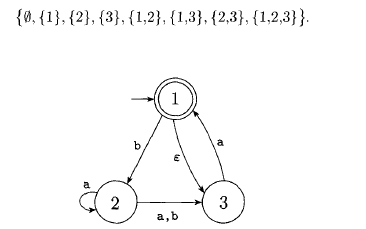 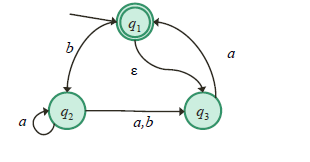 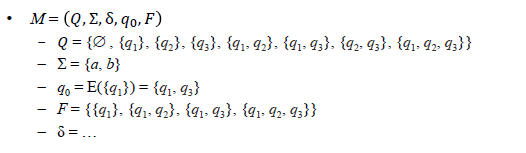 Παράδειγμα: NFA to DFA (2/2)
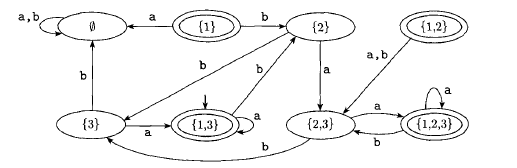 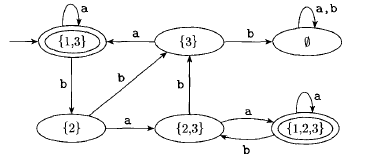 Βιβλιογραφία
H.R. Lewis, Χ. Παπαδημητρίου, "Στοιχεία θεωρίας υπολογισμού", 1η έκδοση/2005, Εκδόσεις Κριτική, ISBN: 978-960-218-397-7 Κωδικός Βιβλίου στον Εύδοξο: 11776 2. 
M. Sipser, "Εισαγωγή στη Θεωρία Υπολογισμού", 1η έκδοση/2009, Εκδόσεις ΙΤΕ-Πανεπιστημιακές Εκδόσεις Κρήτης, ISBN: 978-960-524-243-5 Κωδικός Βιβλίου στον Εύδοξο: 257
Επιπλέον συνιστώμενη βιβλιογραφία
E. Rich, "Automata, Computability and Complexity: Theory and Applications", 1st edition/2007,Prentice Hall, ISBN: 978-0132288064 
J. E. Hopcroft, R. Motwani, J. D. Ullman, "Introductionto Automata Theory, Languages, and Computation", 3rd edition/2006, Prentice Hall, ISBN: 978-0321455369
J. Hopcroft, R. Motwani, J. Ullman, Intoduction to Automata Theory, Languages andComputation, 2nd ed., Pearson - Addison Wesley, 2003
M. Sipser, Εισαγωγή στη Θεωρία Υπολογισμού, Πανεπιστημιακές Εκδόσεις Κρήτης, 2007
Σημείωμα Αναφοράς
Copyright Τεχνολογικό Ίδρυμα Ηπείρου. Αλέξανδρος Τζάλλας.
Θεωρία Υπολογισμού. 
Έκδοση: 1.0 Άρτα, 2015. Διαθέσιμο από τη δικτυακή διεύθυνση:
http://eclass.teiep.gr/courses/COMP112/
26
ΔΙΑΤΑΡΑΧΕΣ ΦΩΝΗΣ, Ενότητα 0, ΤΜΗΜΑ ΛΟΓΟΘΕΡΑΠΕΙΑΣ, ΤΕΙ ΗΠΕΙΡΟΥ - Ανοιχτά Ακαδημαϊκά Μαθήματα στο ΤΕΙ Ηπείρου
Σημείωμα Αδειοδότησης
Το παρόν υλικό διατίθεται με τους όρους της άδειας χρήσης Creative Commons Αναφορά Δημιουργού-Μη Εμπορική Χρήση-Όχι Παράγωγα Έργα 4.0 Διεθνές [1] ή μεταγενέστερη. Εξαιρούνται τα αυτοτελή έργα τρίτων π.χ. φωτογραφίες, Διαγράμματα κ.λ.π., τα οποία εμπεριέχονται σε αυτό και τα οποία αναφέρονται μαζί με τους όρους χρήσης τους στο «Σημείωμα Χρήσης Έργων Τρίτων».
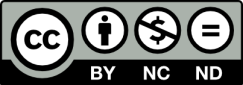 Ο δικαιούχος μπορεί να παρέχει στον αδειοδόχο ξεχωριστή άδεια να  χρησιμοποιεί το έργο για εμπορική χρήση, εφόσον αυτό του  ζητηθεί.
[1]
http://creativecommons.org/licenses/by-nc-nd/4.0/deed.el
Τέλος Ενότητας
Επεξεργασία: Ευάγγελος Καρβούνης
Άρτα, 2015
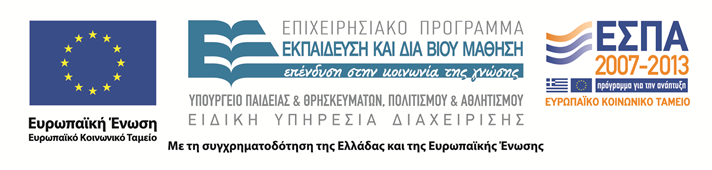 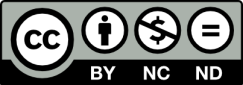 Τέλος Ενότητας
Αυτόματα NFA - DFA
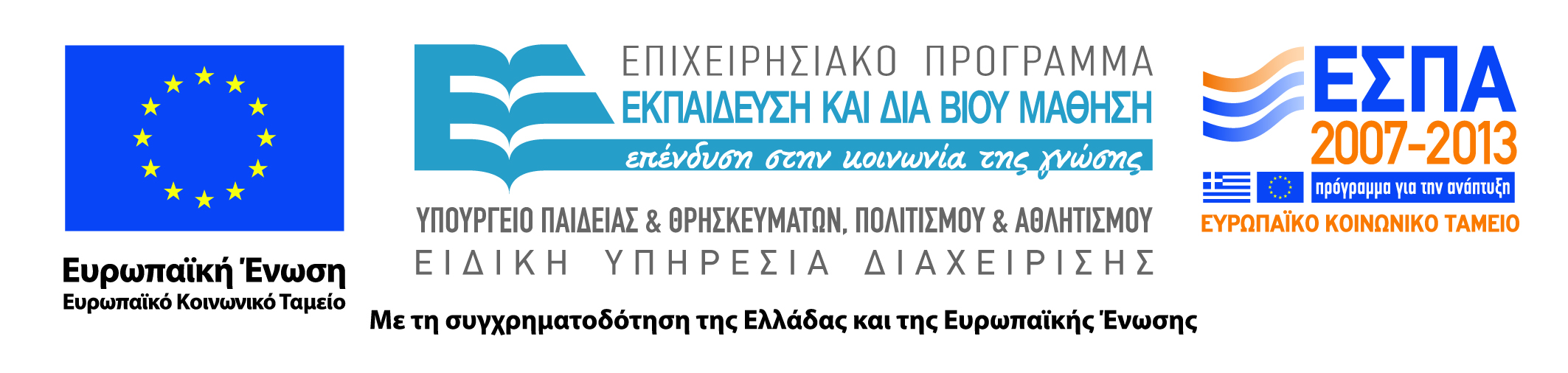 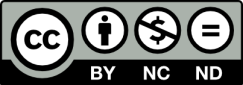